Лекарственные растения
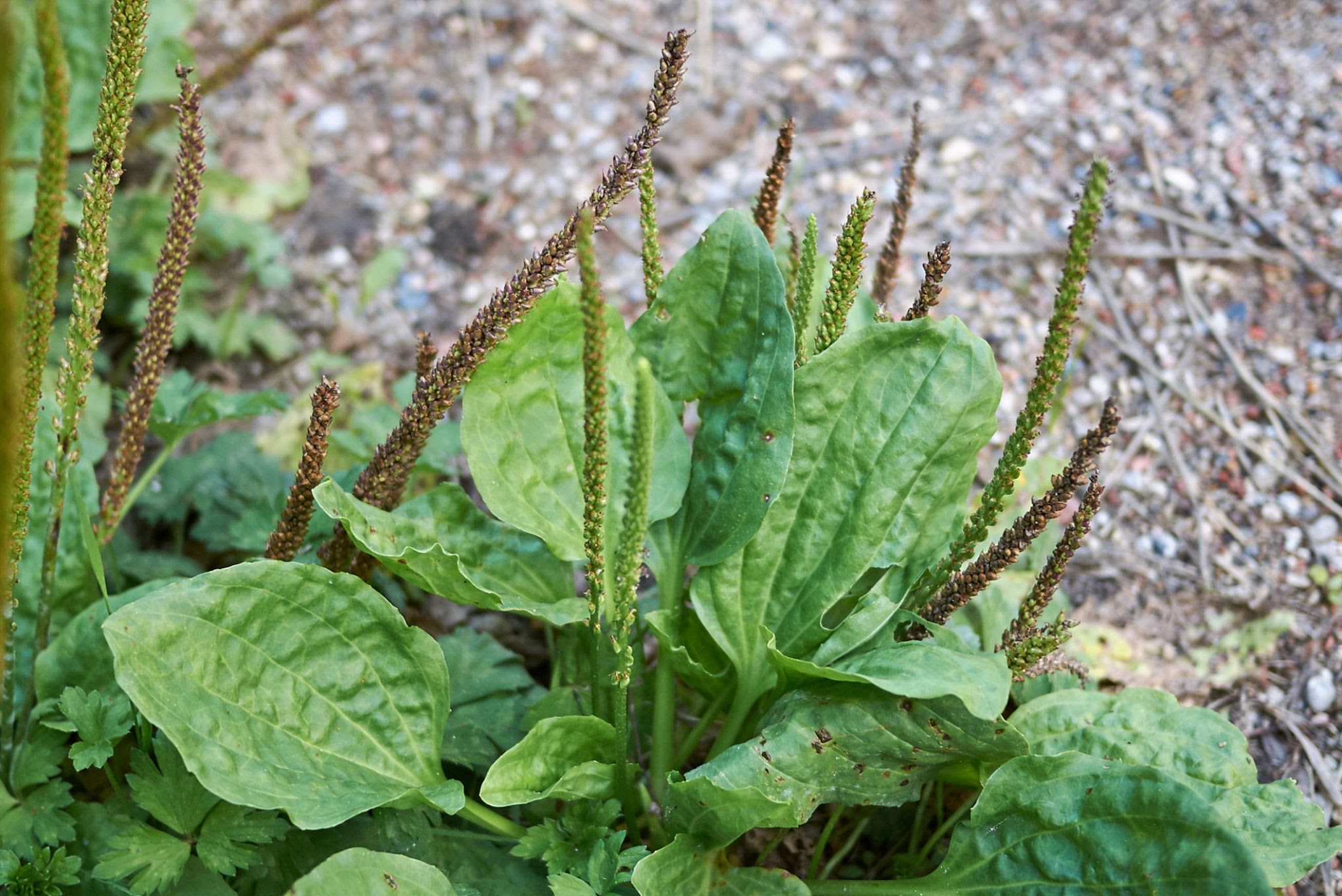 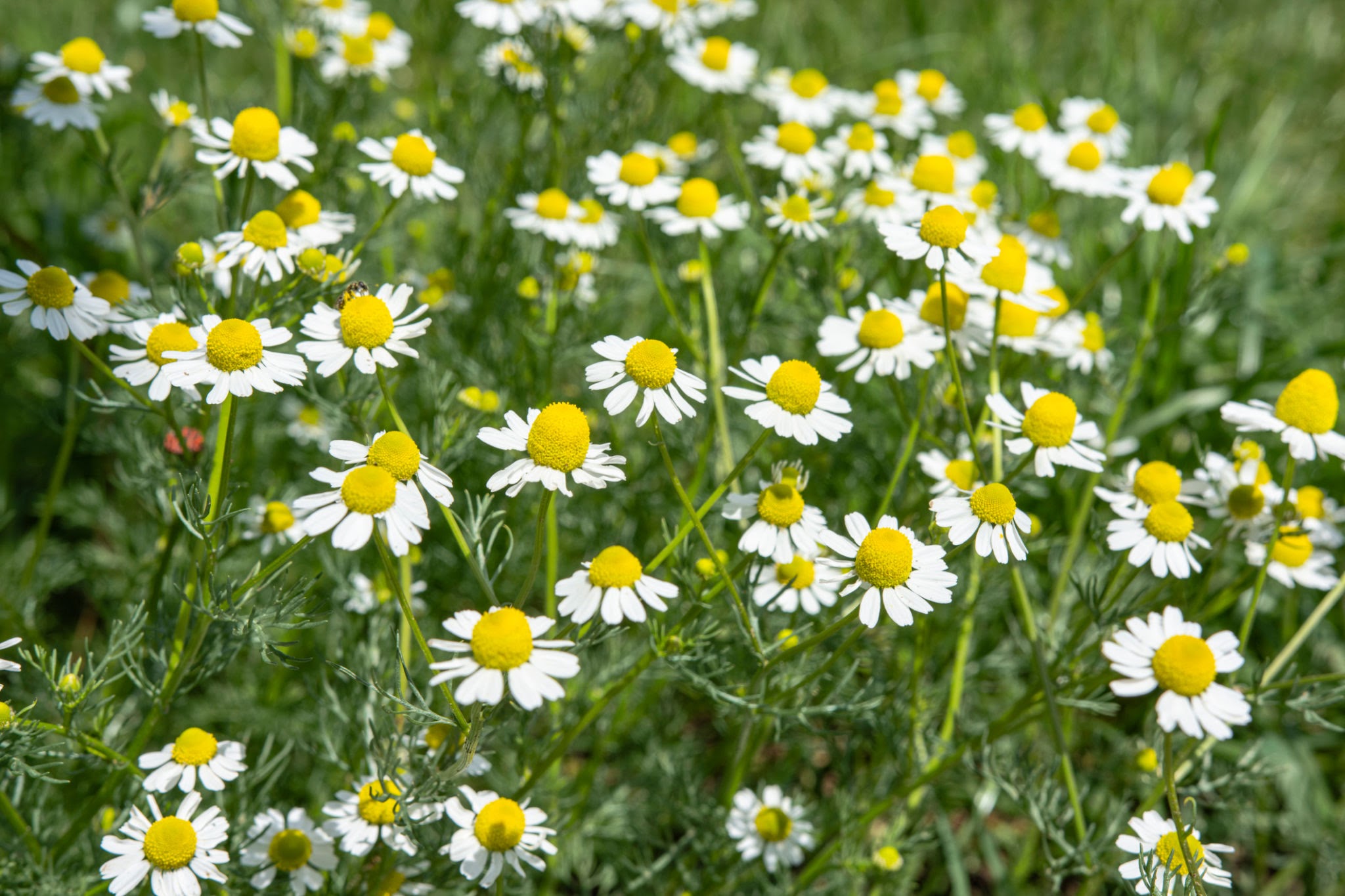 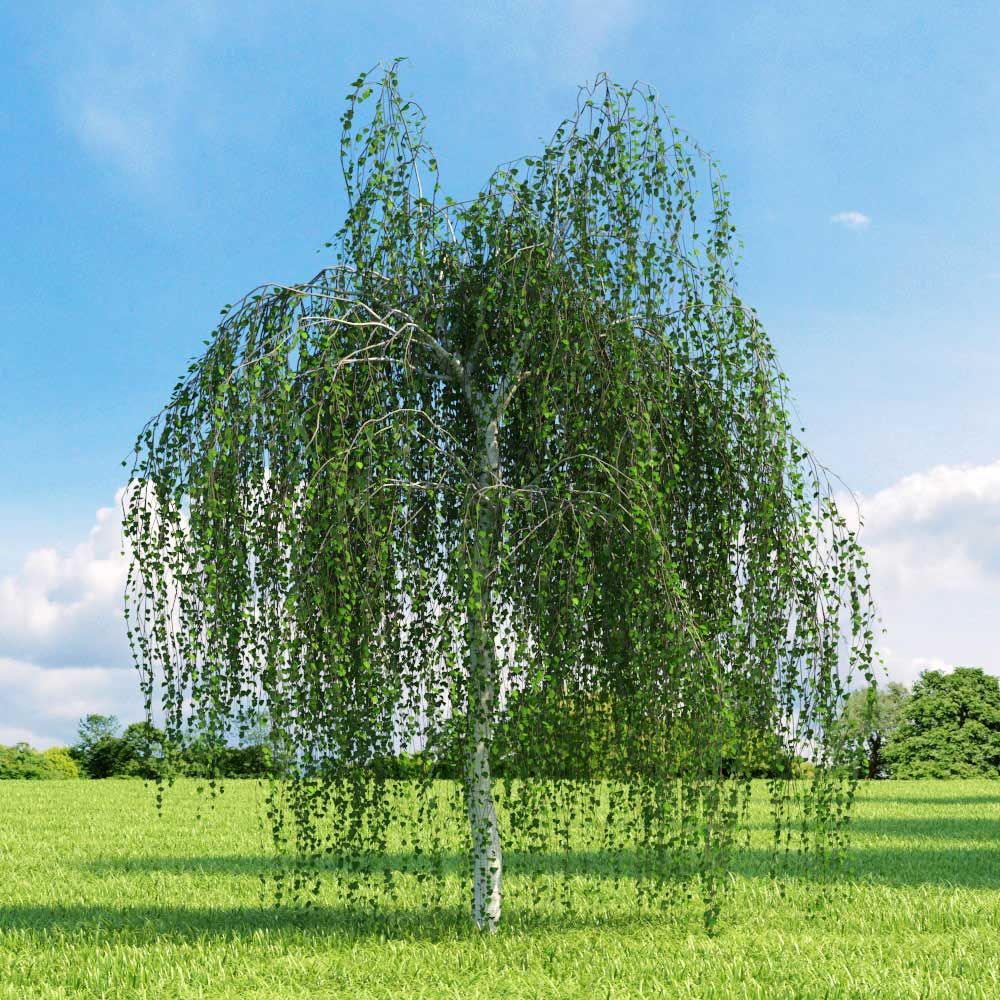 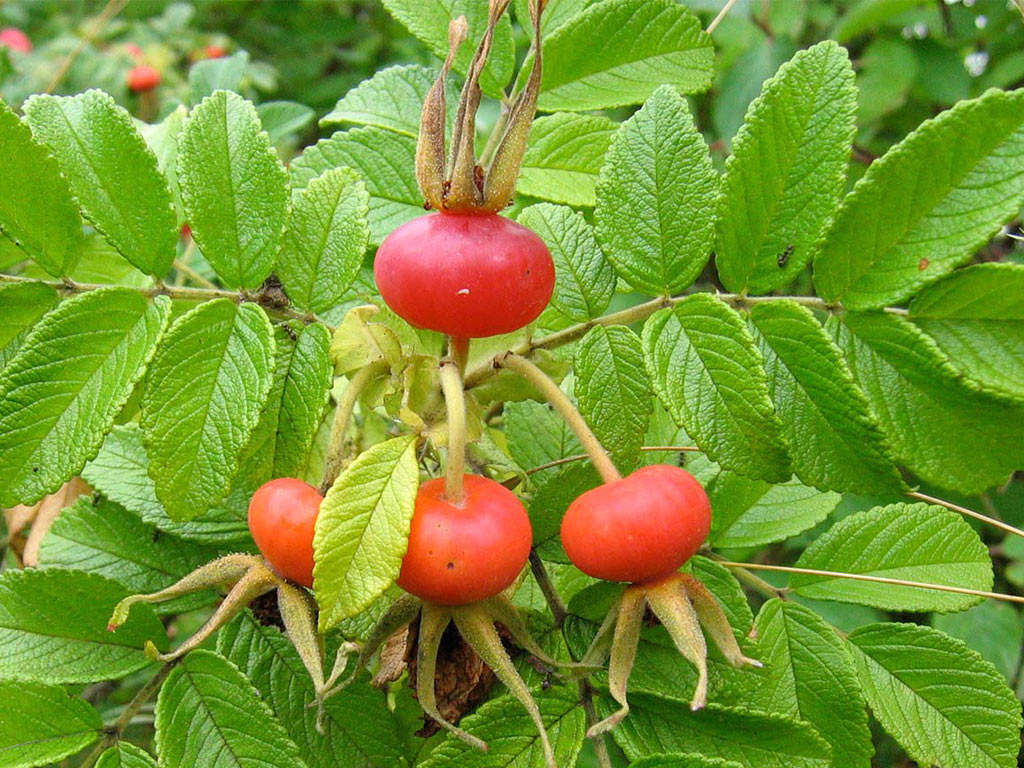 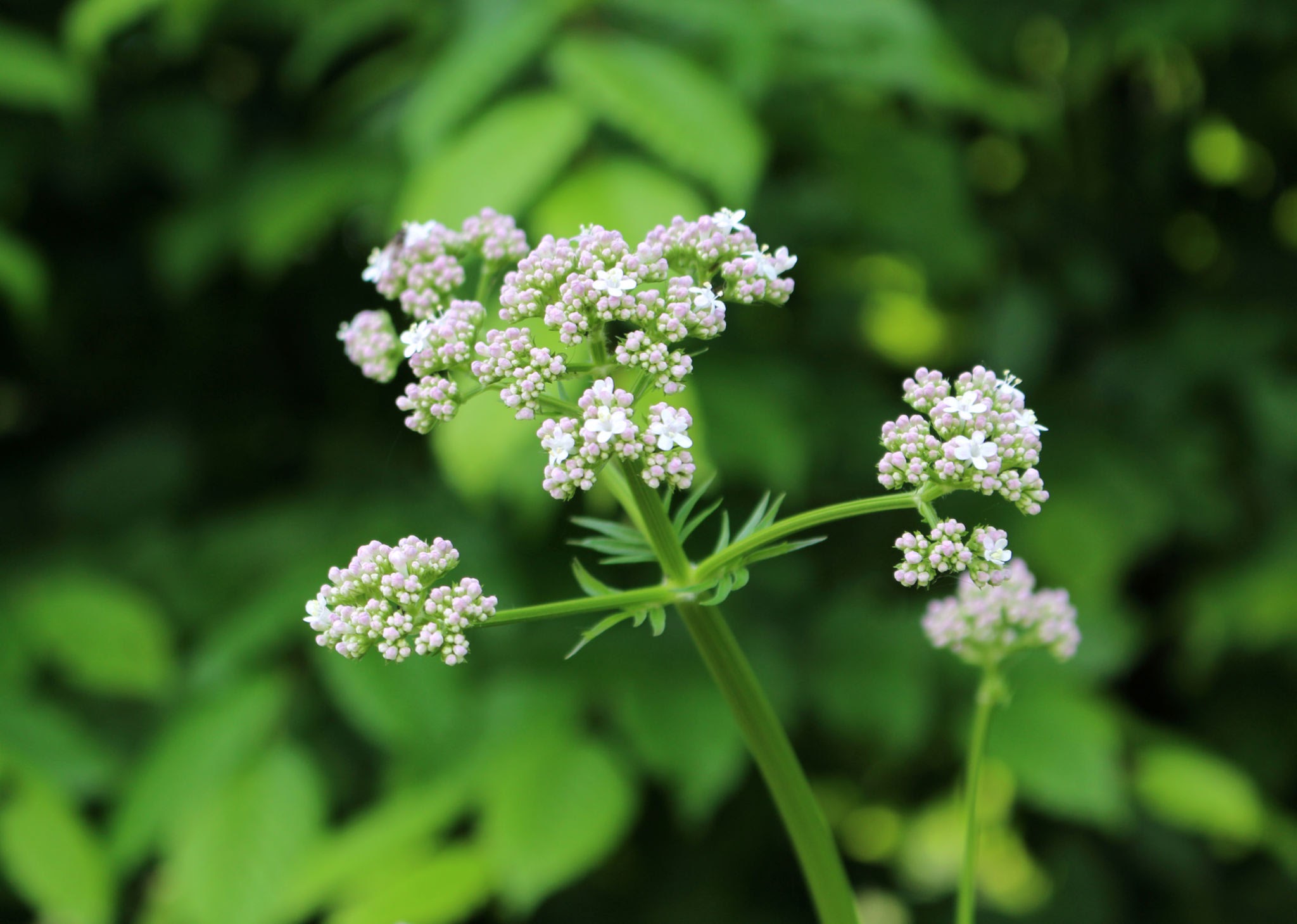 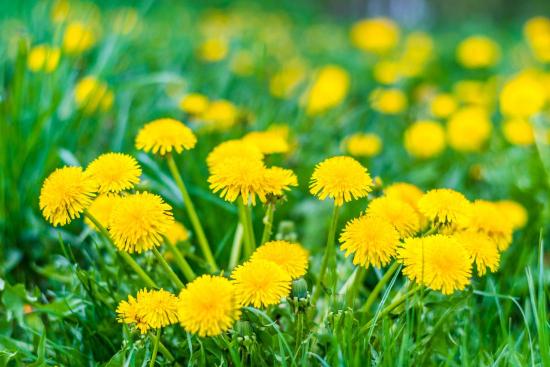 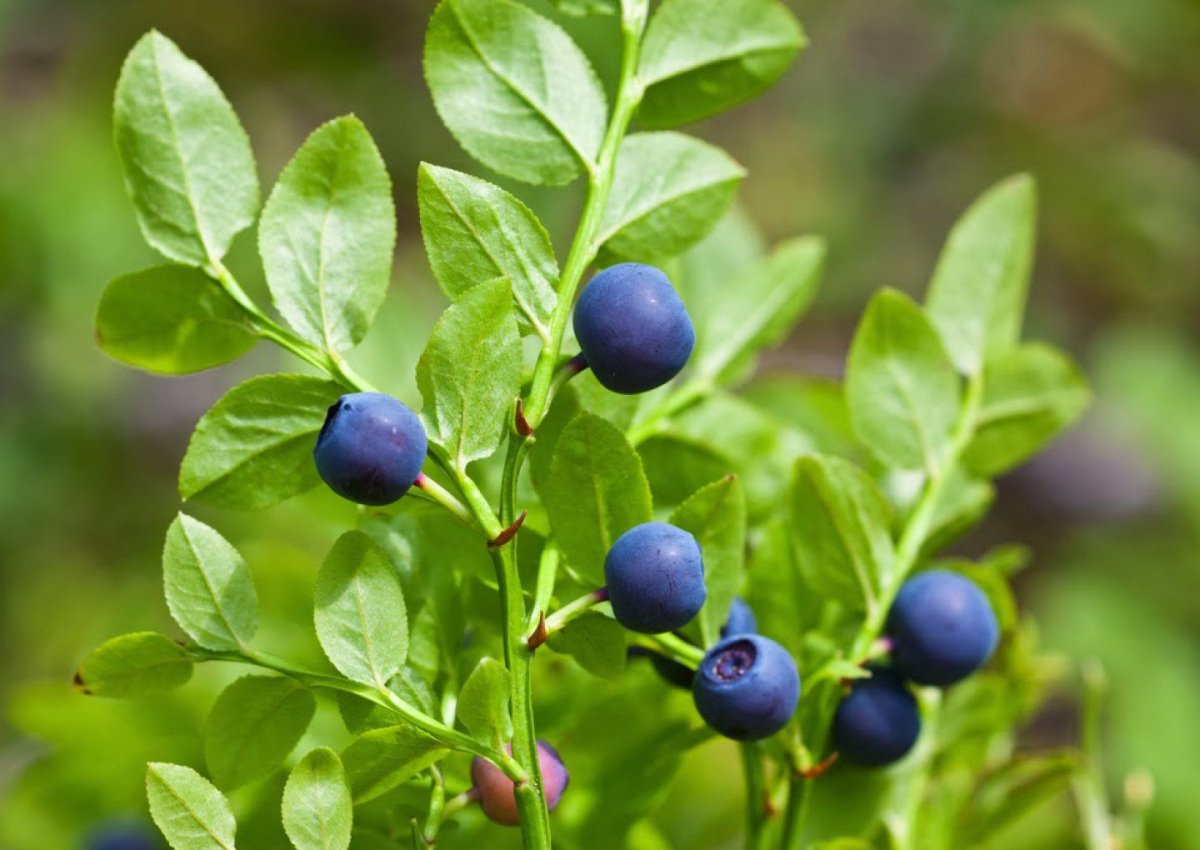 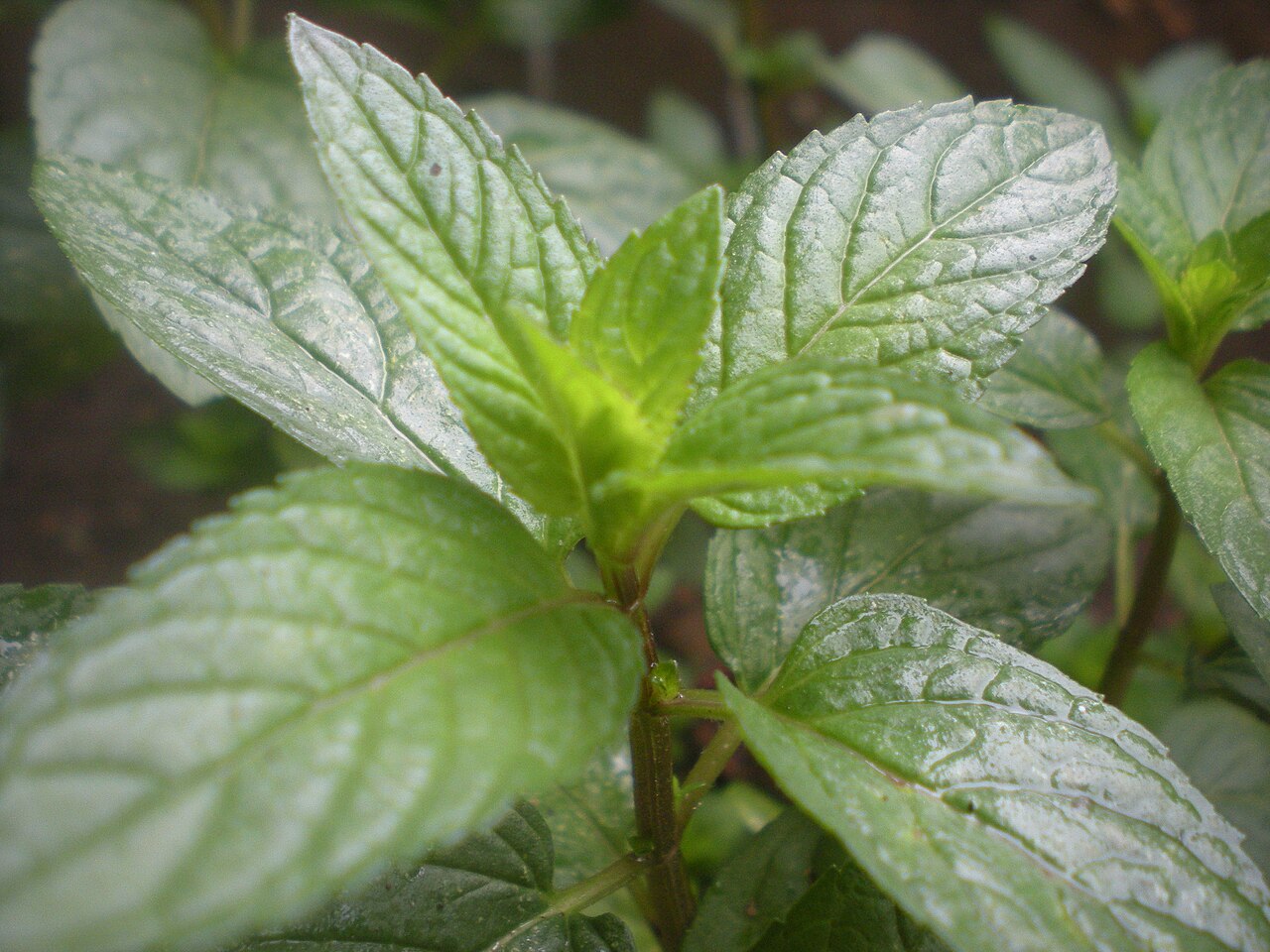 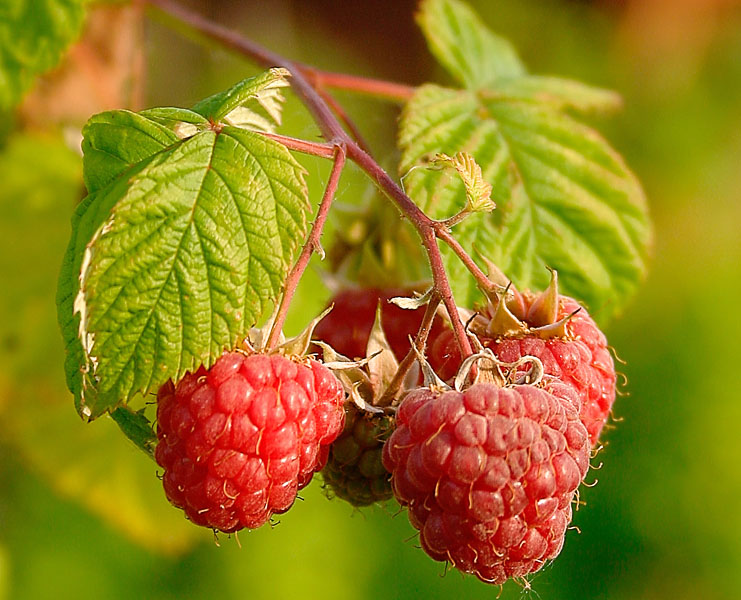 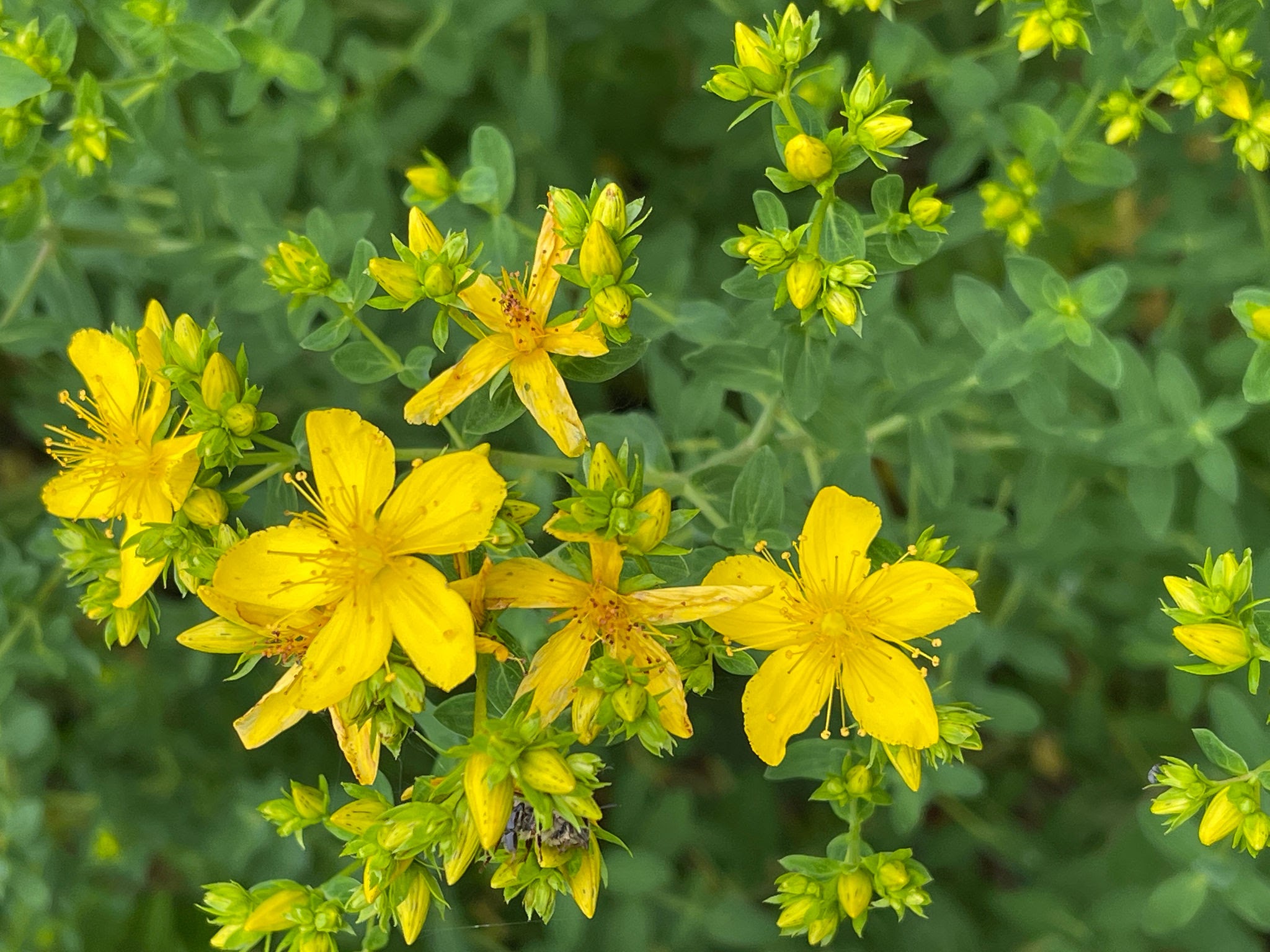 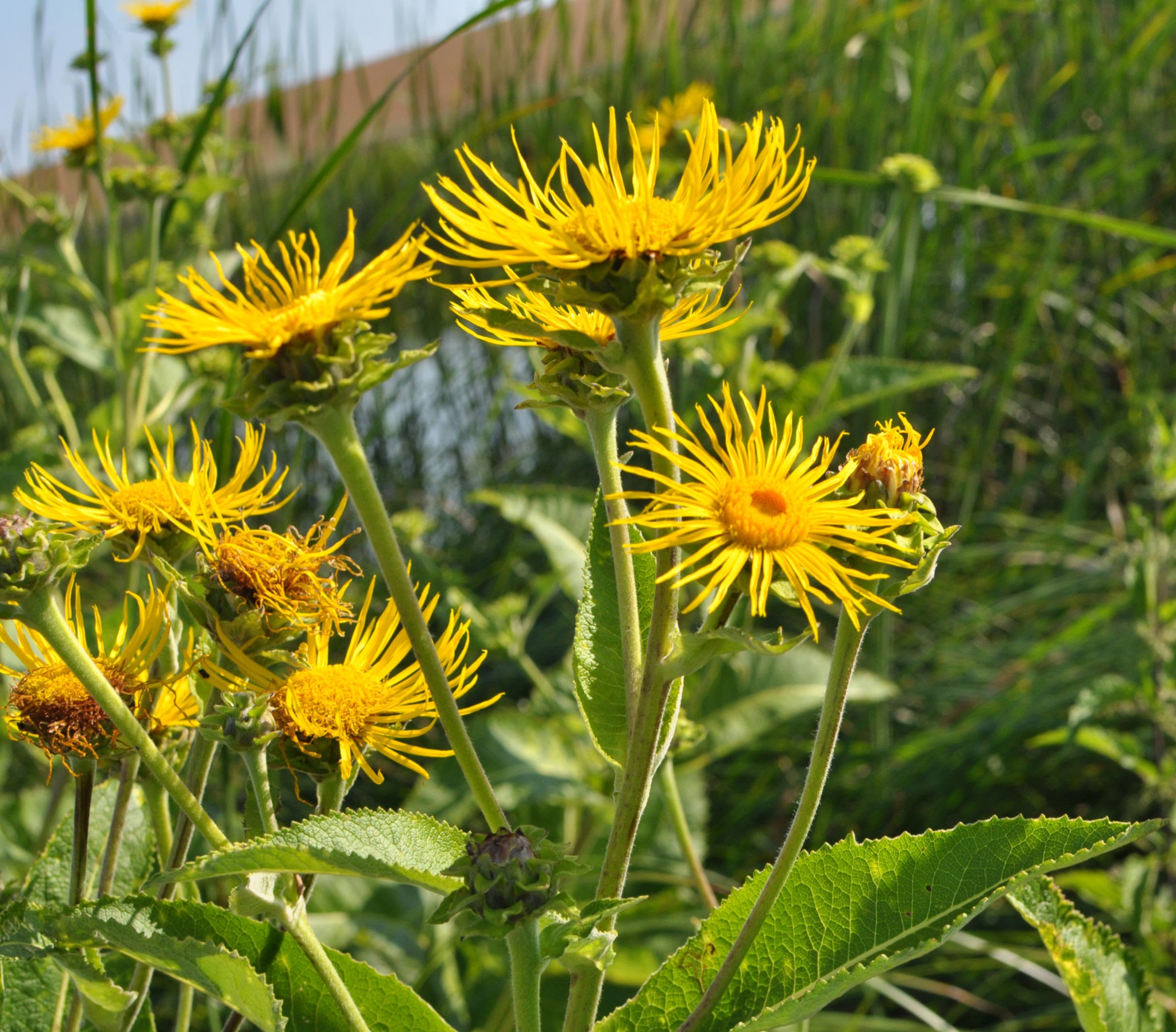 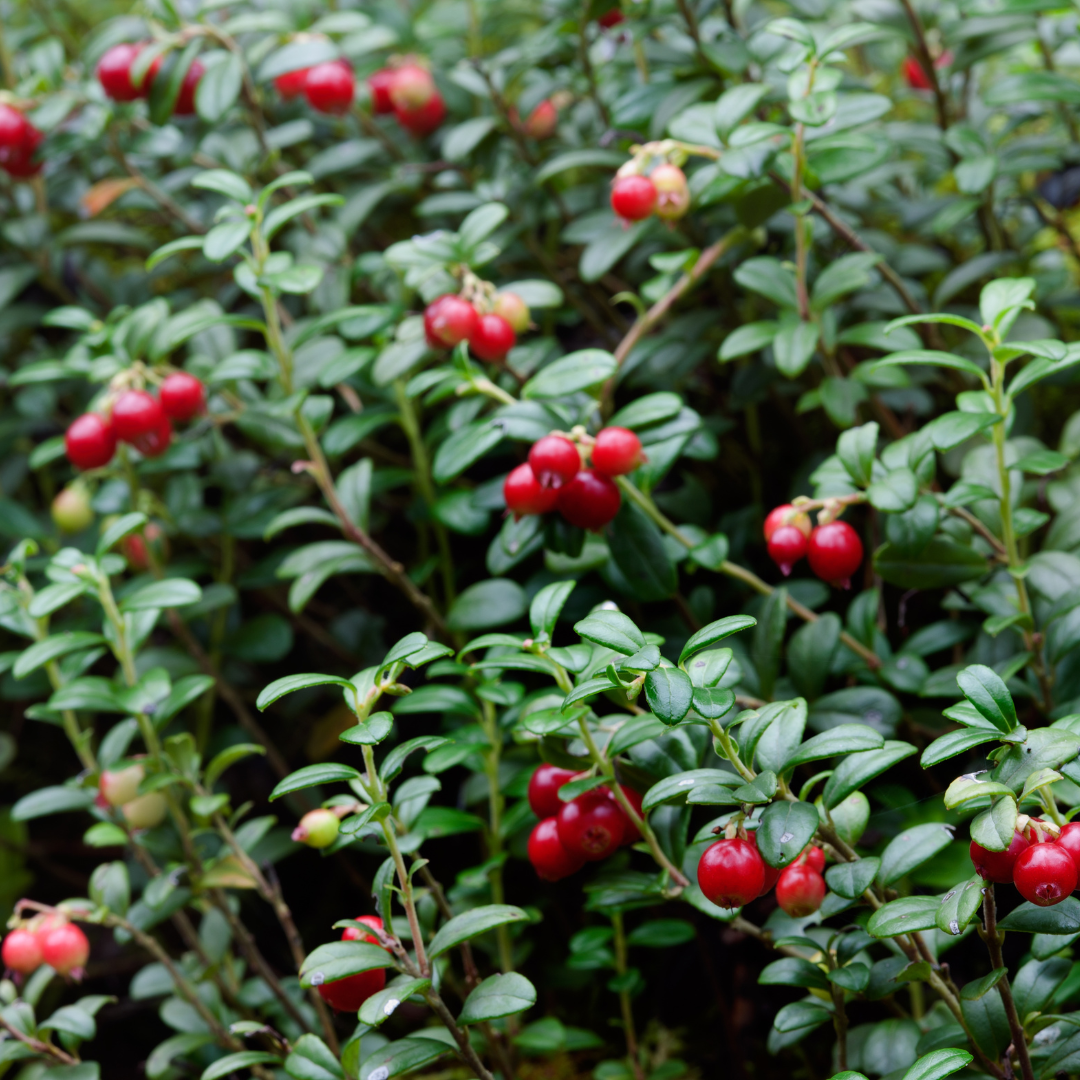